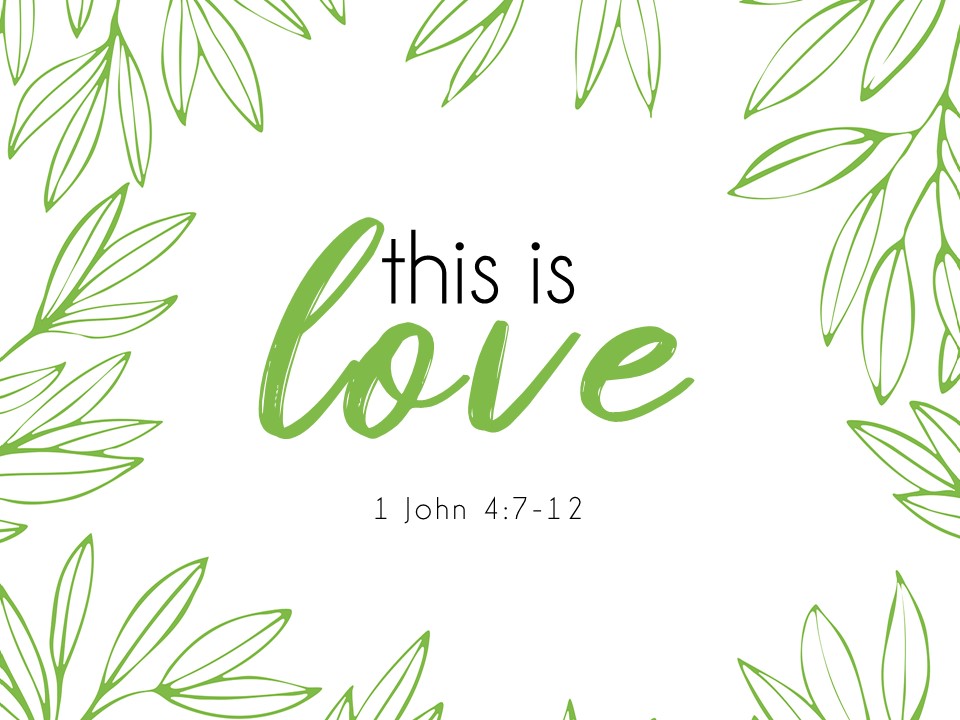 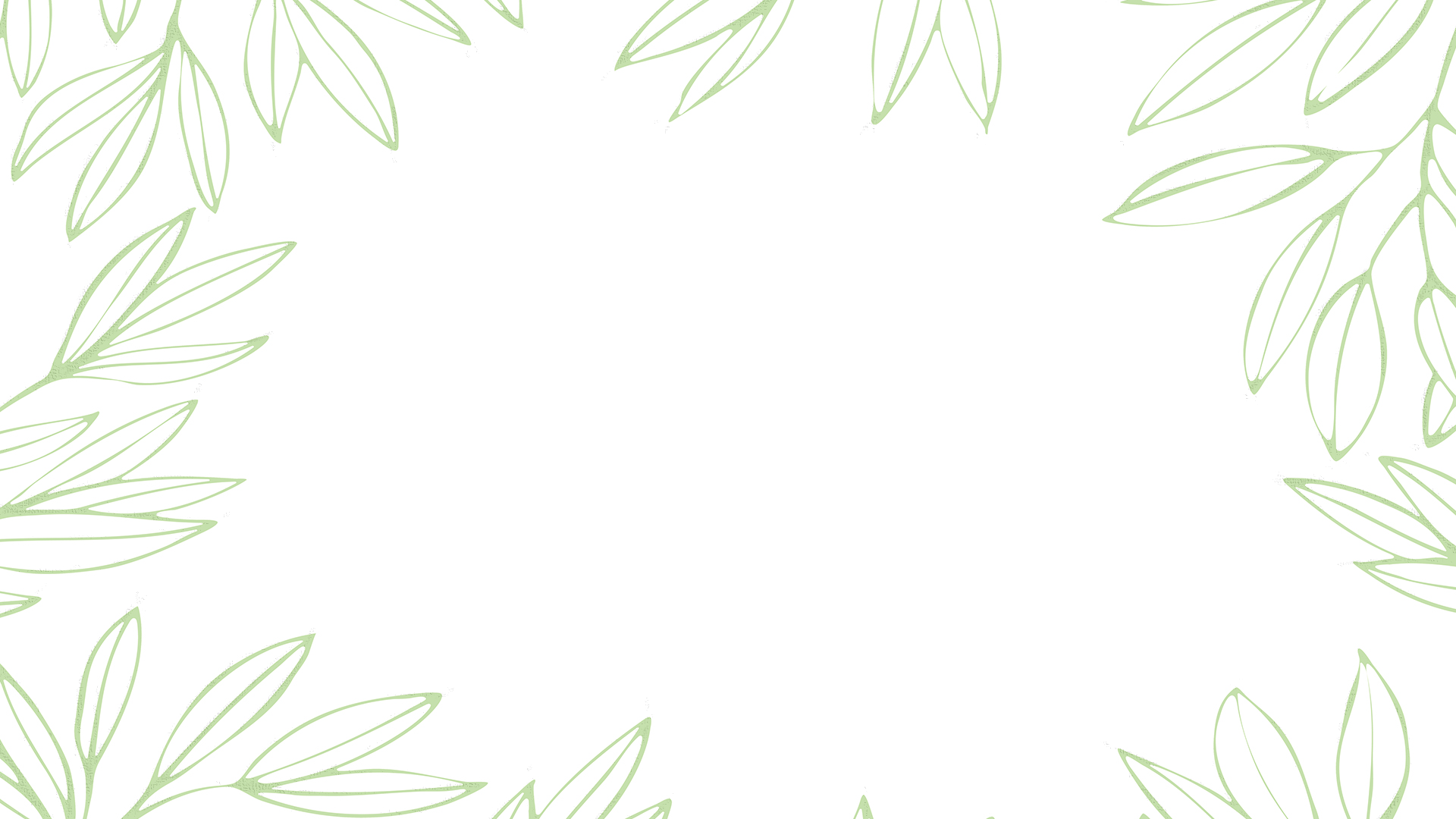 The Purpose of 1 John
1 John 5:13  

I write these things to you who believe in the name of the Son of God, that you may know that you have eternal life.
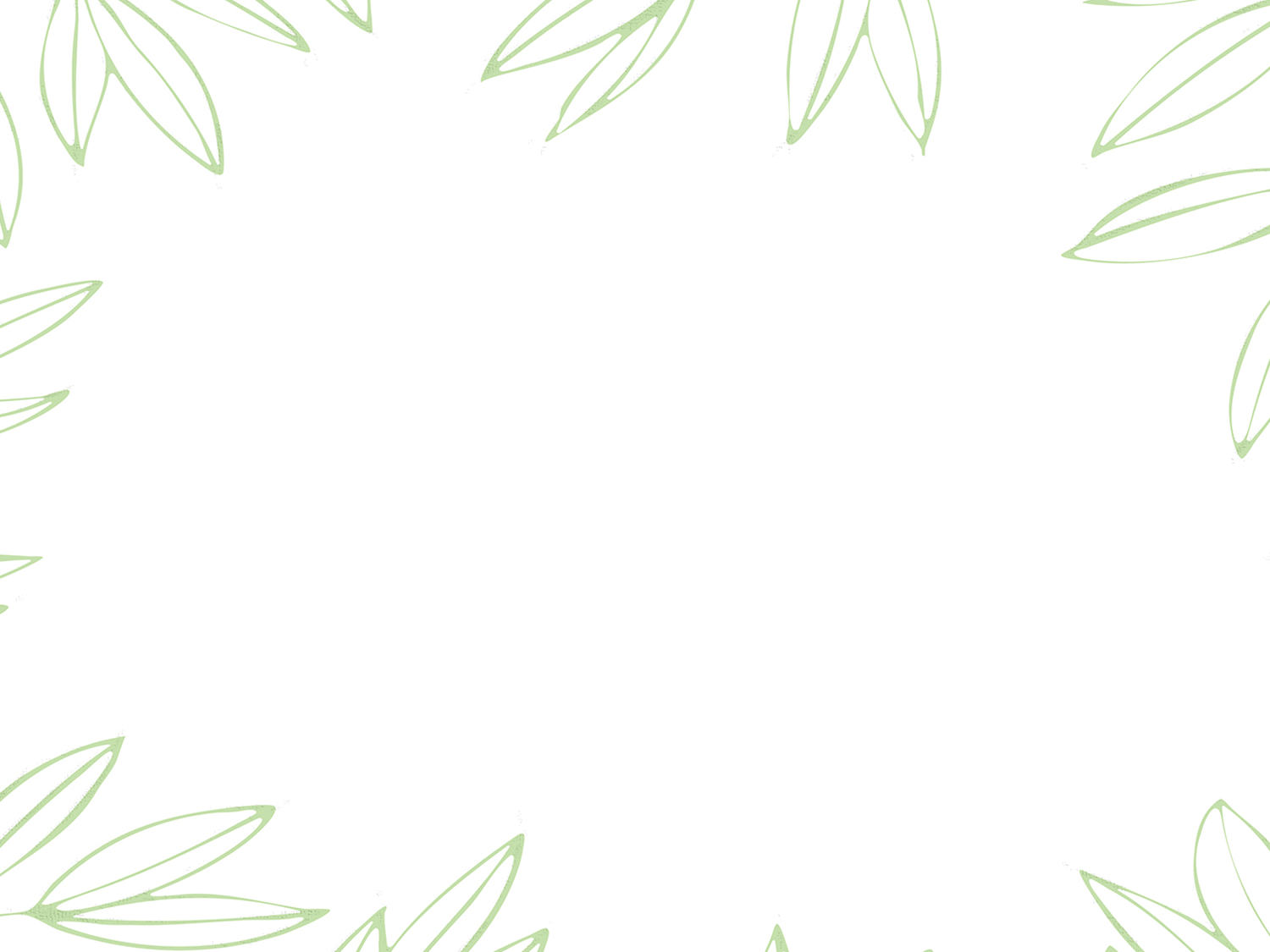 Love in 1 John
References to God’s love and the love Christians are to have for one another is mentioned around 45 times.

Ex: 1 John 2:9-10; 3:11, 16; 4:21; 5:1
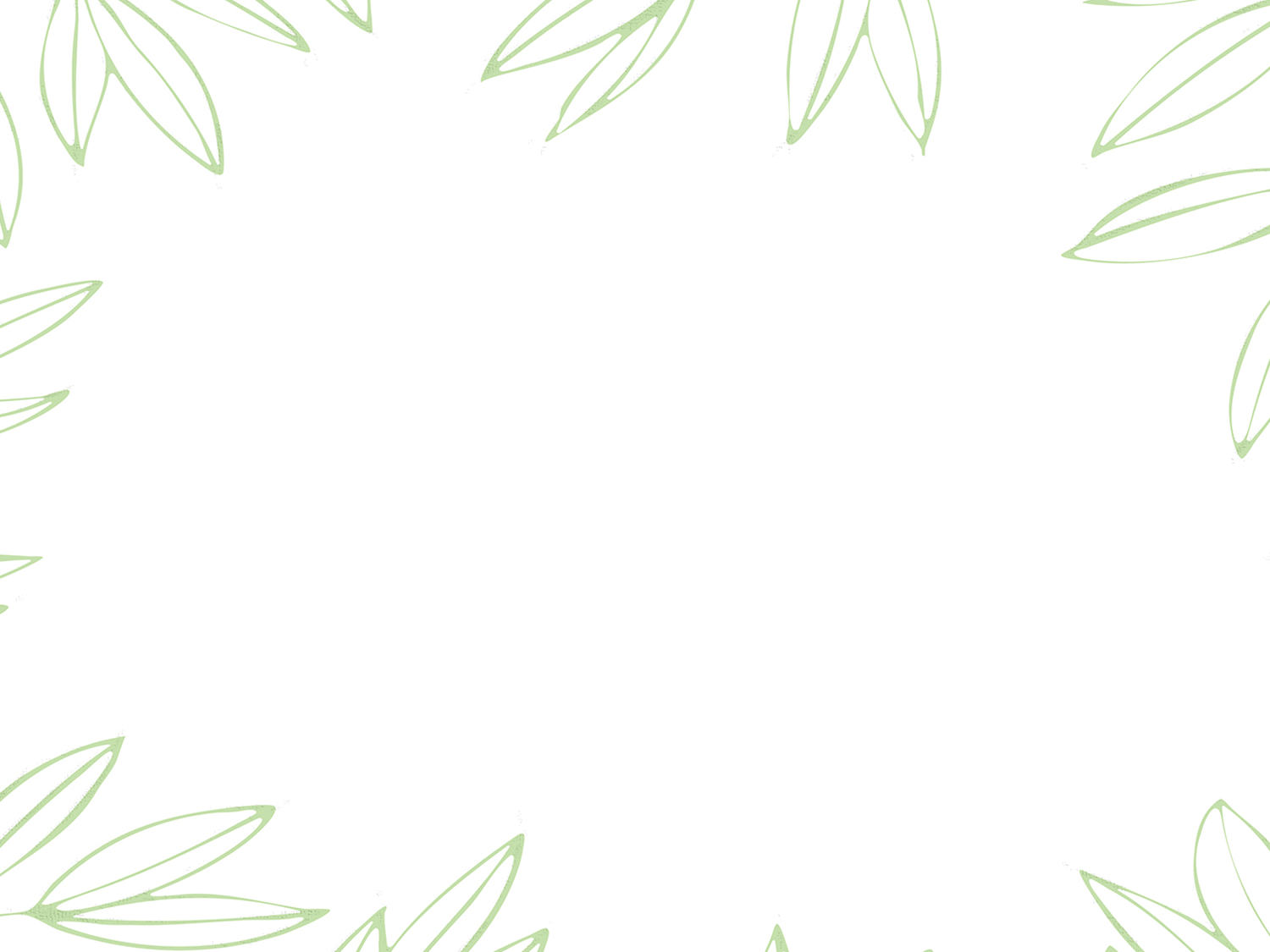 1 John 4:7-12

7 Beloved, let us love one another, for love is from God, and whoever loves has been born of God and knows God. 8 Anyone who does not love does not know God, because God is love. 9 In this the love of God was made manifest among us, that God sent his only Son into the world, so that we might live through him. 10 In this is love, not that we have loved God but that he loved us and sent his Son to be the propitiation for our sins. 11 Beloved, if God so loved us, we also ought to love one another. 12 No one has ever seen God; if we love one another, God abides in us and his love is perfected in us.
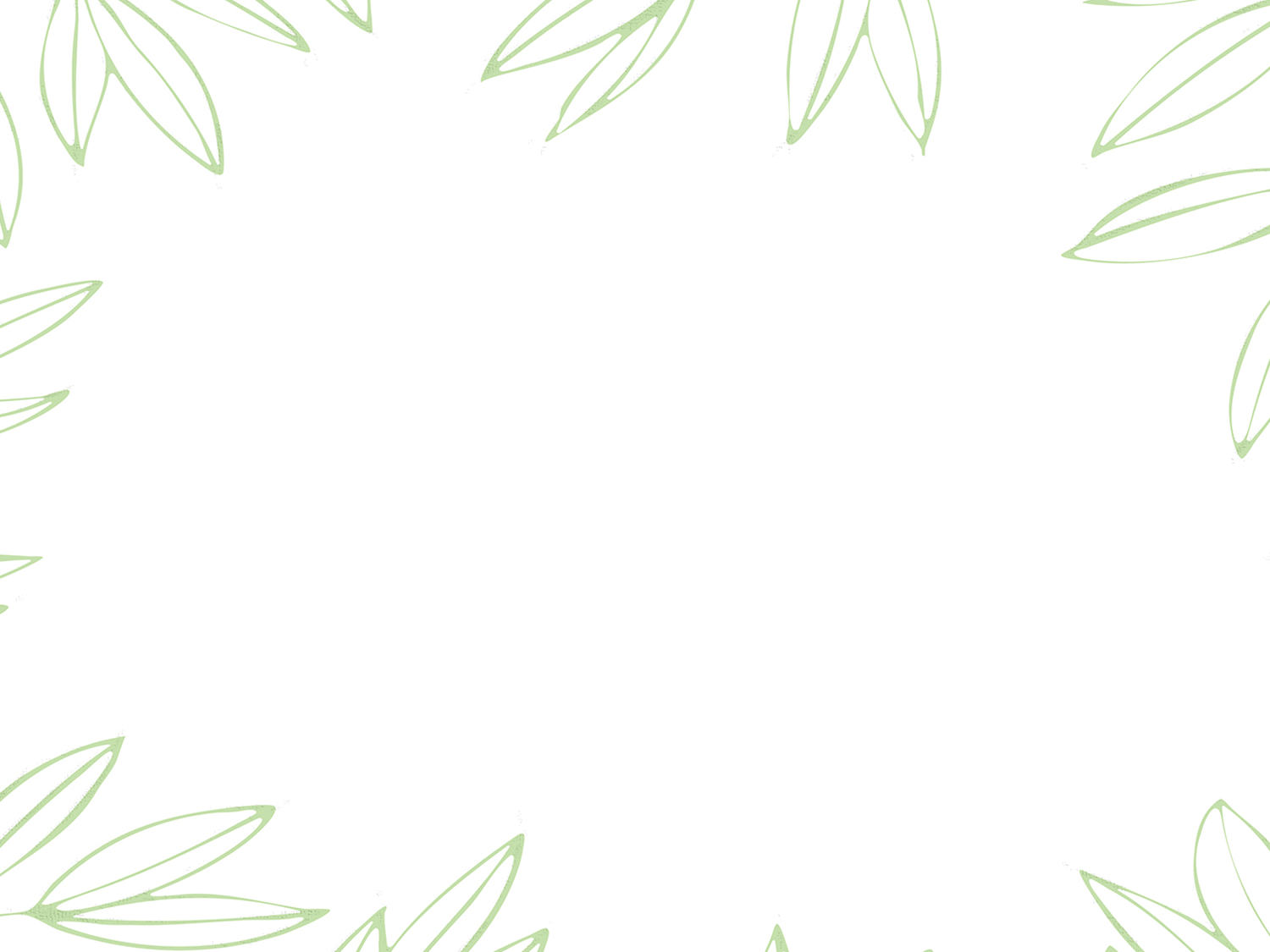 What John Teaches About Love

God is the essence of love (7-8)

It’s not something He became, it’s what He’s always been.

He is the fullness of love.
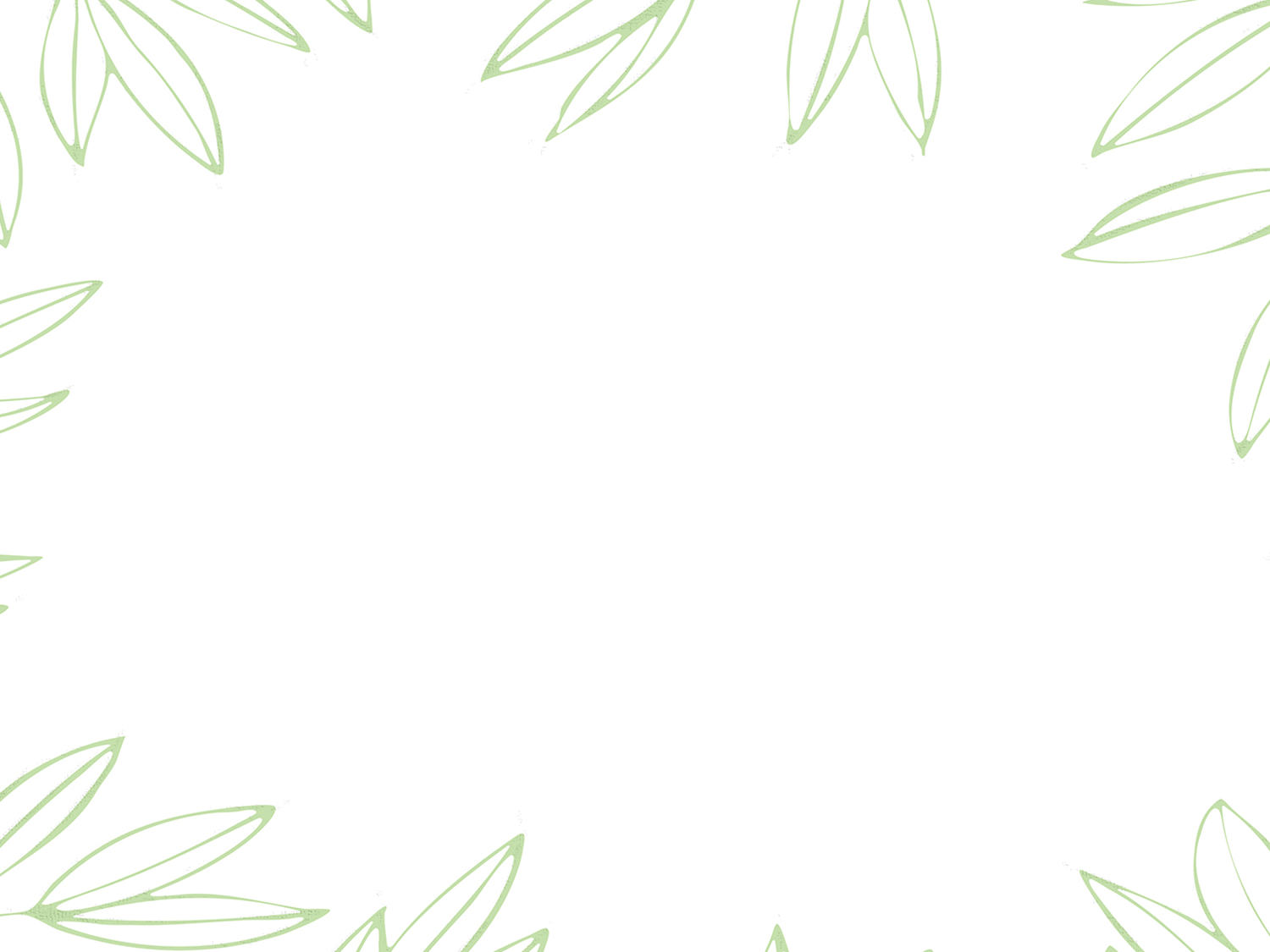 What John Teaches About Love

It’s an essential part of our identity (7-8)

As God’s children, we are to reflect His character (Gal. 5:22-23).

Love can be challenging

Agape – a love that is always ready to sacrifice for the benefit of others.  

Love may be seen in difficult conversations (1 Cor. 3:3; 4:14) and discipline (1 Cor. 5:5; cf. Matt. 18:15-17; Heb. 12:7-11)
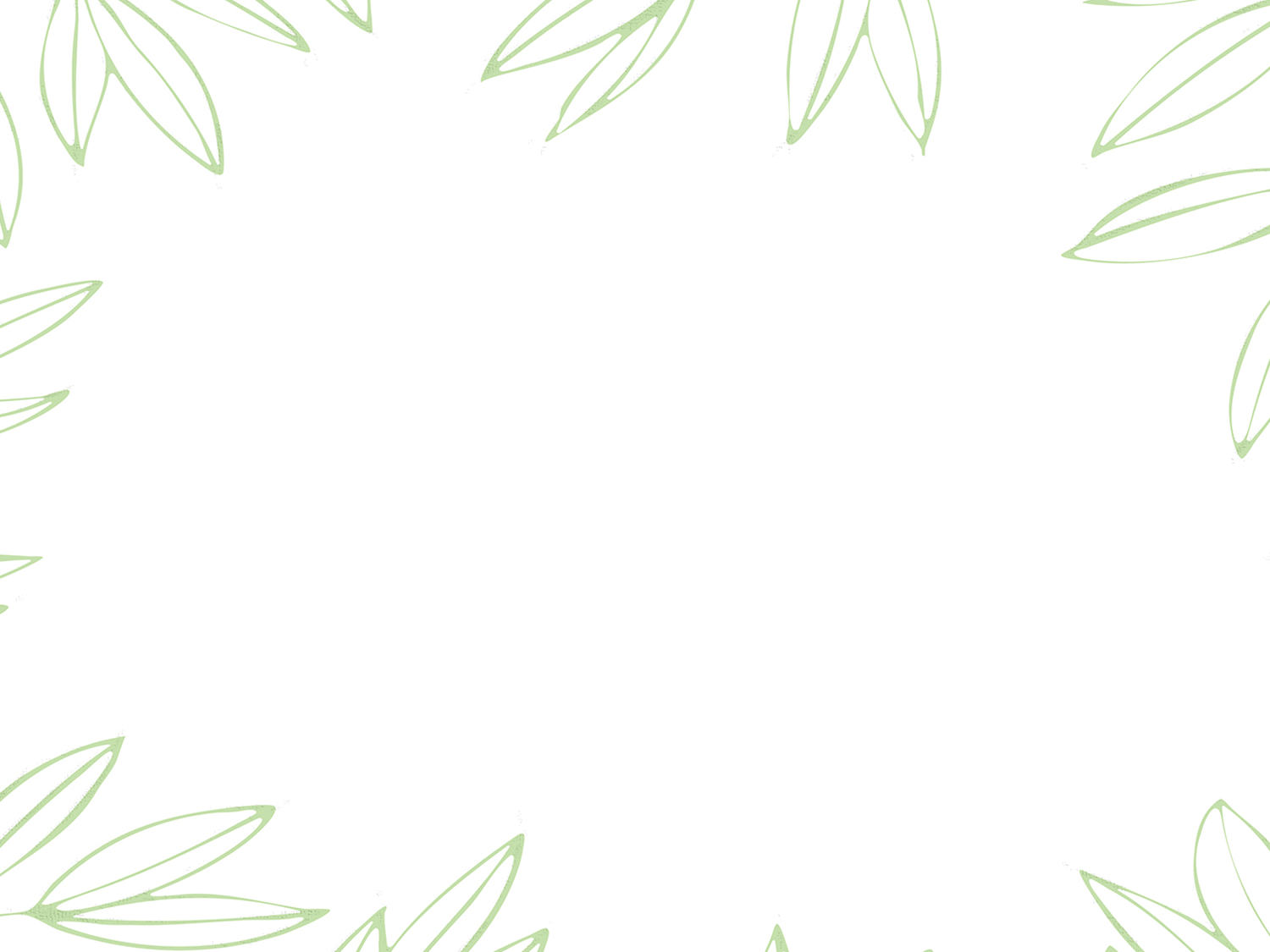 What John Teaches About Love

The greatest display of love is the cross (9-11)

God took on something He didn’t deserve for those who didn’t deserve it. 

Christ’s sacrificial death resulted in our spiritual life! (Rom. 5:6-8)

Sacrificial attitude seen in David (2 Sam. 18:33)

Christ’s act of agape motivates our love for each other (1 Jn. 3:16)
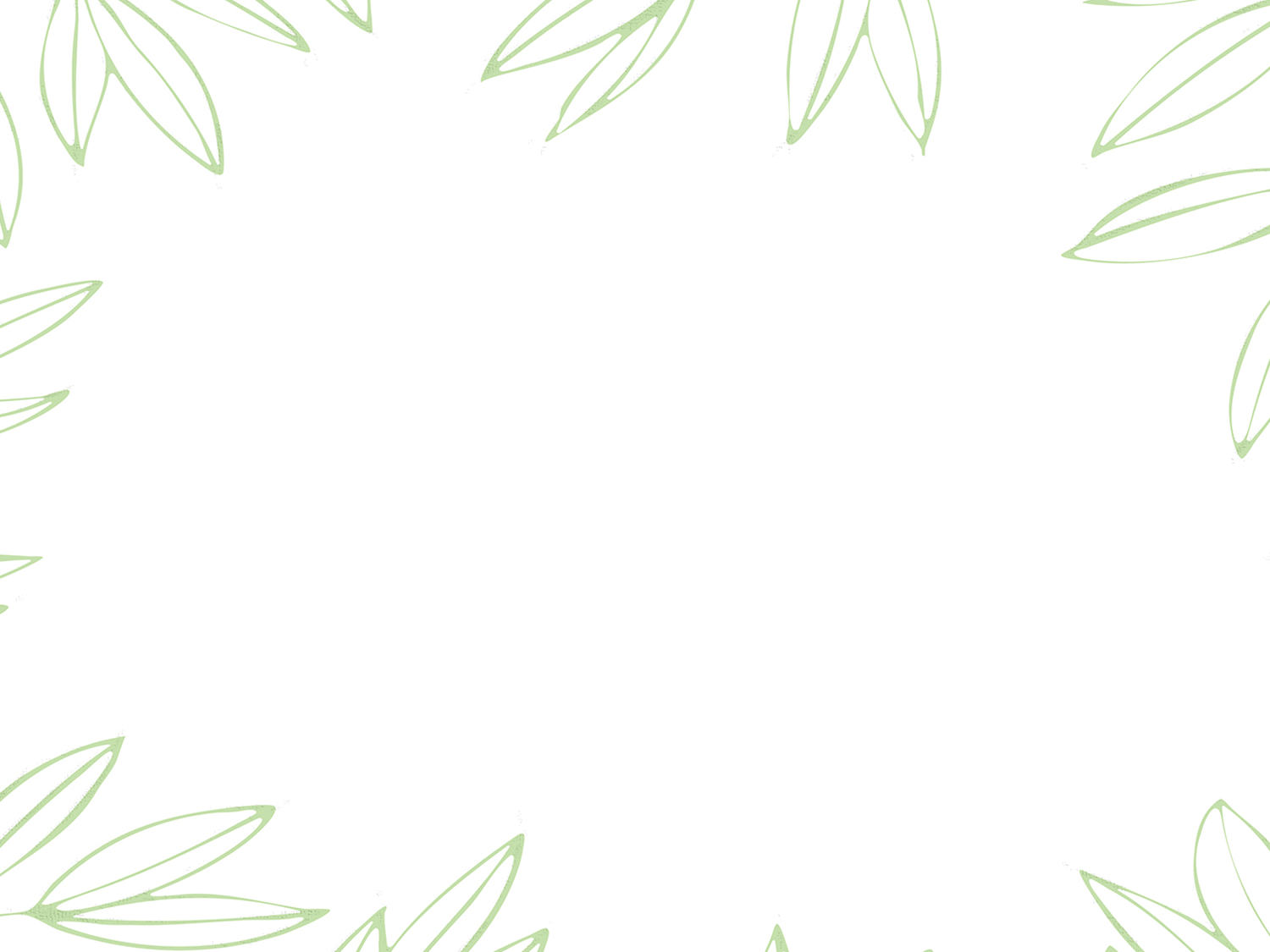 When we consider God’s love for us, what excuse do we have to not love others?
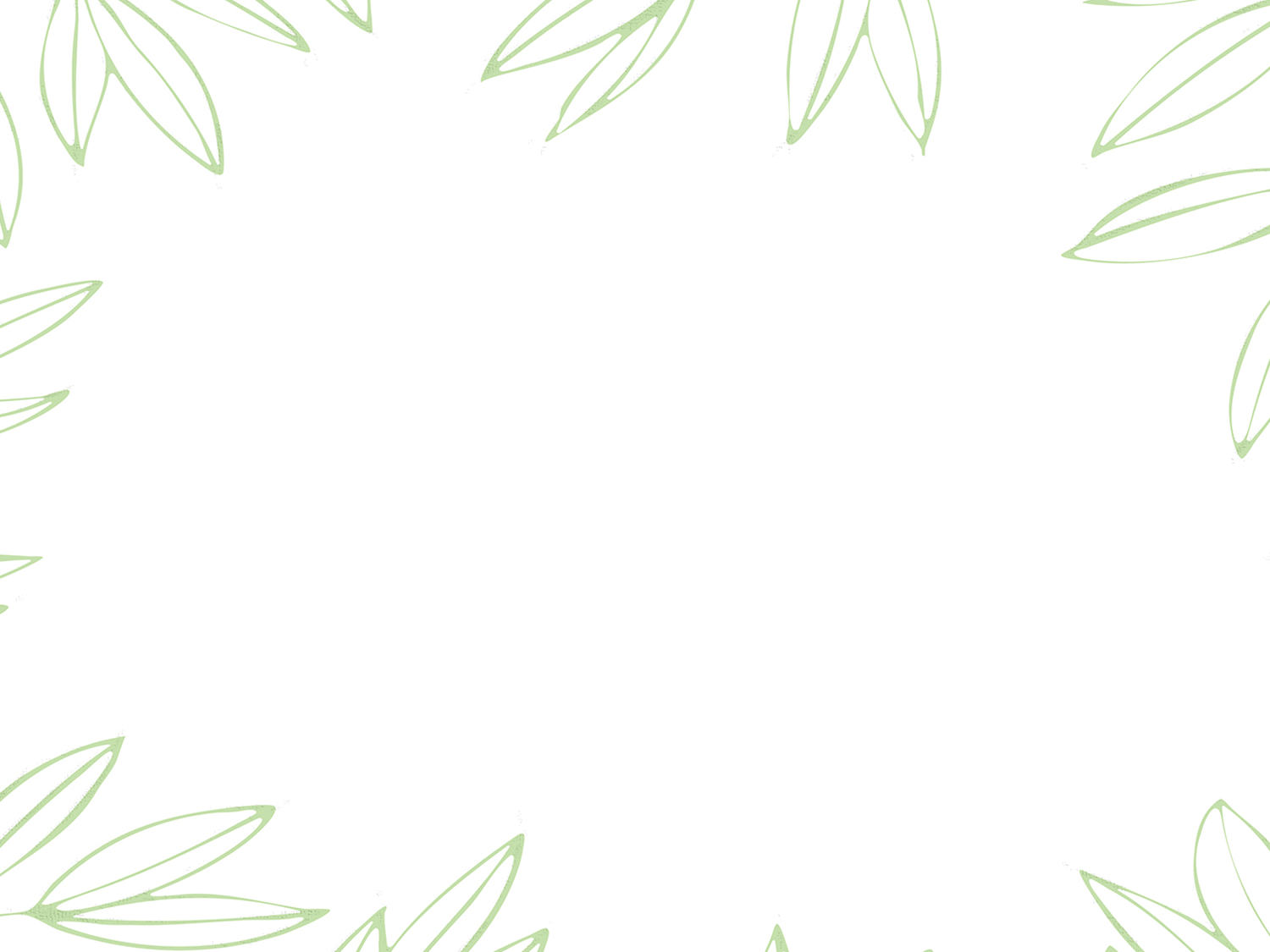 What John Teaches About Love

Proof of God’s presence with His people (12)

No one has ever seen God, but love indicates He is with us (1 Jn. 2:9-10; 3:14)

Our love for one another points the World to Him (John 13:34-35)
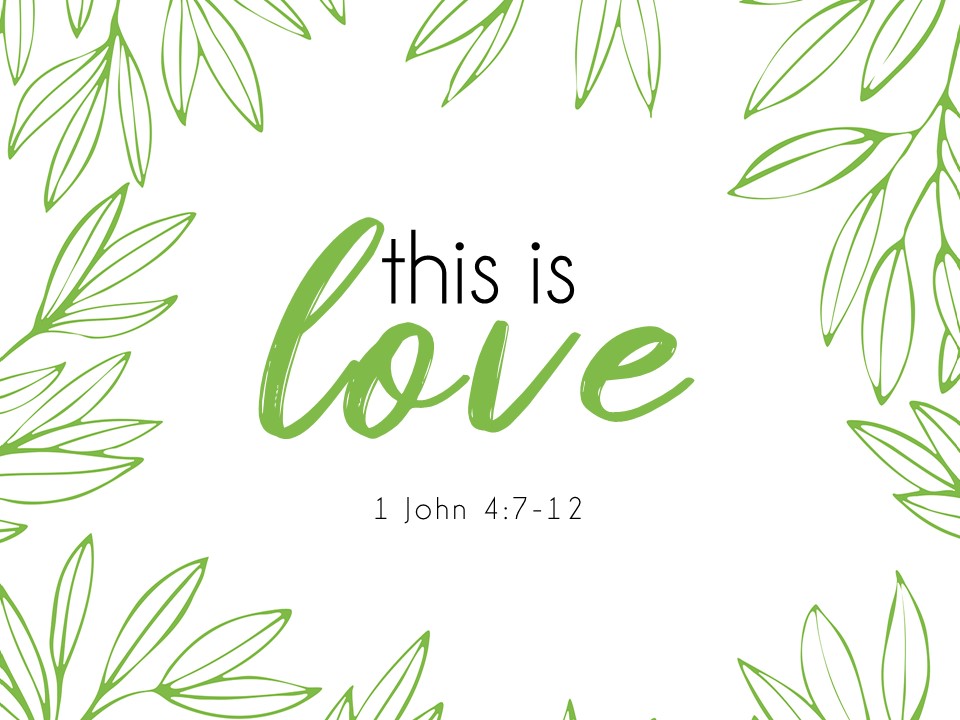